Future mission CAMELOT for Localisation of Gamma-Ray Transients by Fleet of Cubesats
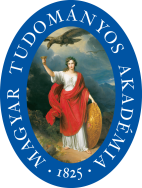 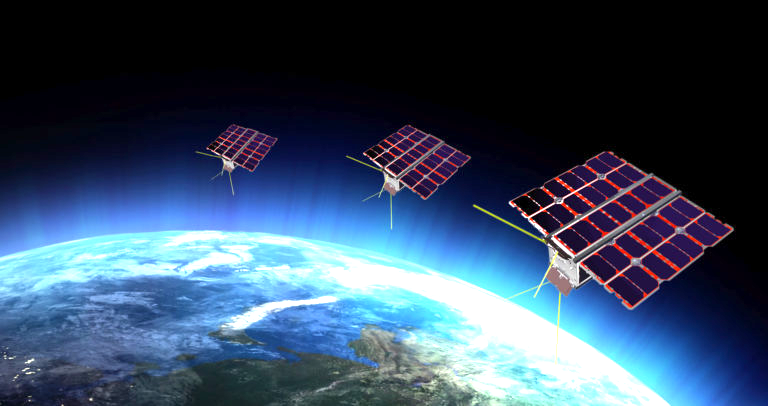 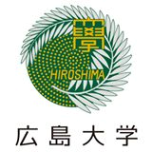 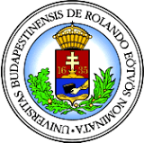 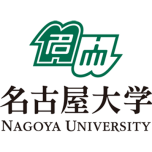 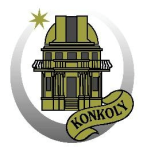 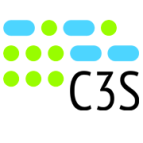 Jakub Řípa
Charles University, Astronomical Institute MTA-Eötvos Loránd University
Norbert Werner, Andras Pál, Norbert Tarcai, Gábor Galgóczi, Zsolt Várhegyi, Zsolt Frei, László Kiss
Masanori Ohno, Yasushi Fukazawa, Tsunefumi Mizuno, Hiromitsu Takahashi, Koji Tanaka, Nagomi Uchida, Kento Torigoe, Kazuhiro Nakazawa, Teruaki Enoto, Hirokazu Odaka, Yuto Ichinohe
17. 08. 2017 
beginning of multi-messenger astrophysics  OF GRBs
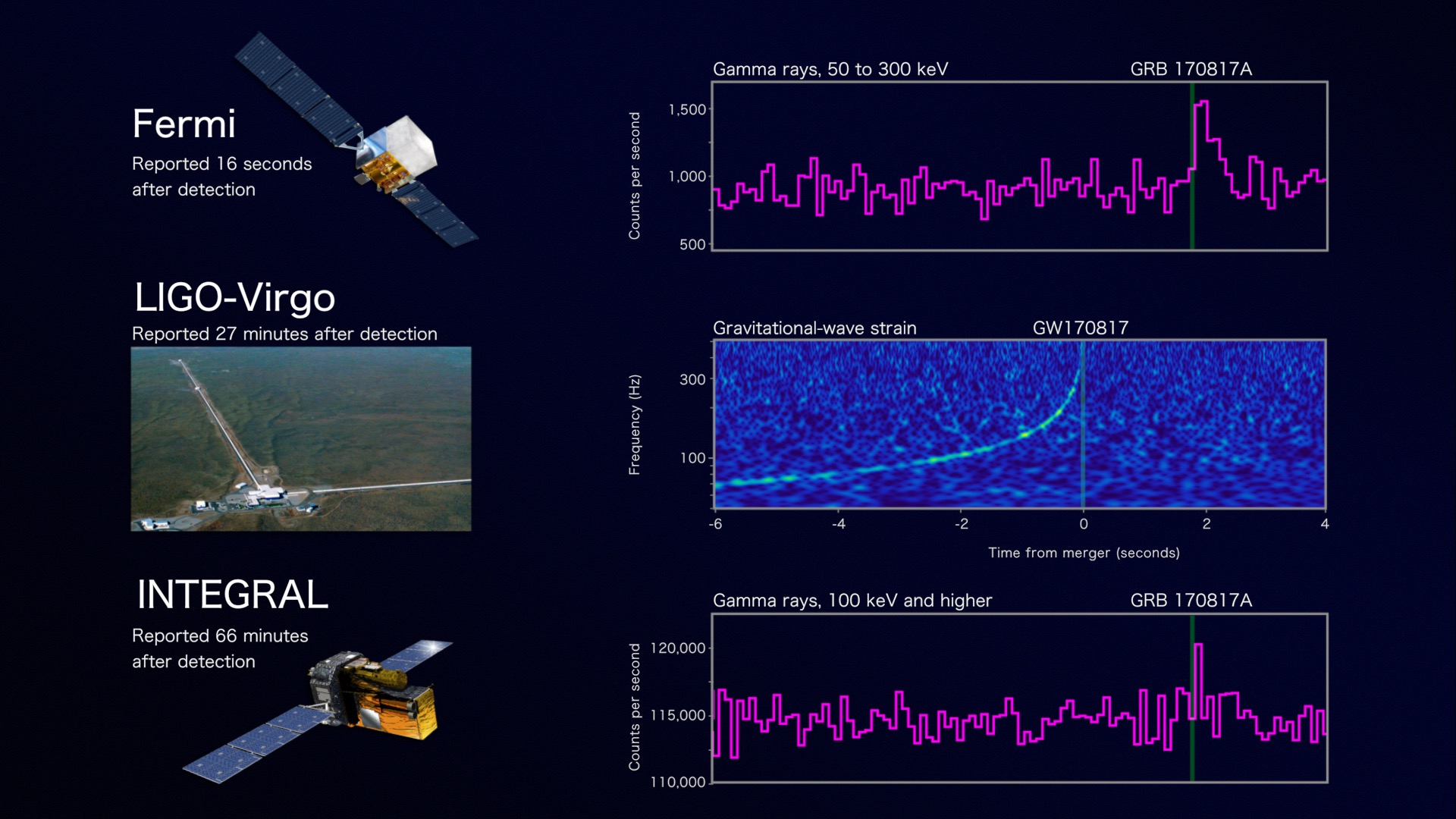 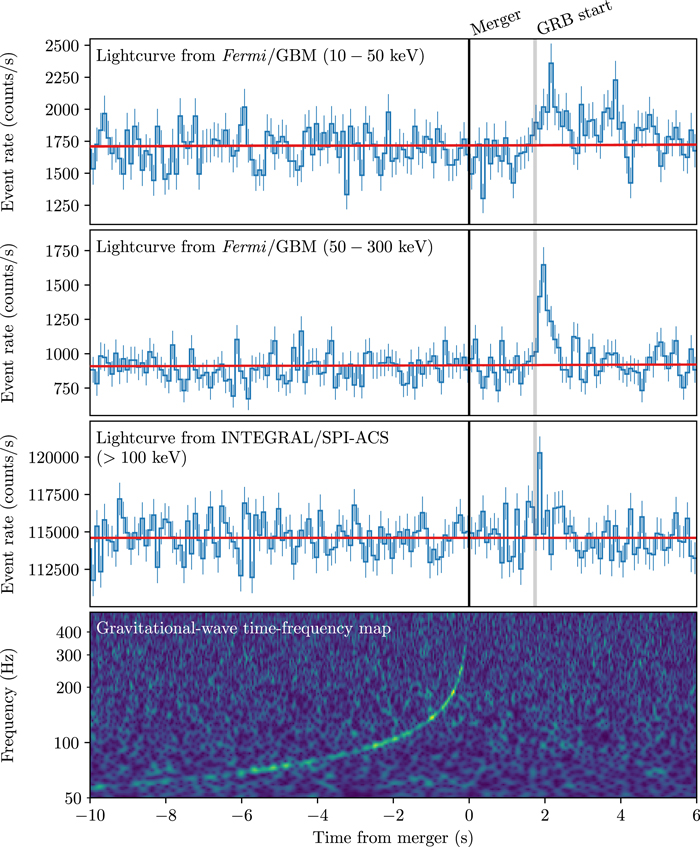 5 gravitational wave detections from BH-BH merger
EM counterpart from NS-NS merger event GW170817/GRB170817A
Large campaign of follow-up observations identified a kilonova
The gamma-ray counterpart is unusual
Regular detections/follow-up observations are needed to make progress
Field of view (str)
All-sky coverage
But lower loc. acc.
No instruments with
Larger FoV (>2π str)
+
Good Loc. Acc. (arcmin)

Discovery space
An empty region in parameter space
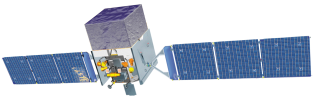 INTEGRAL-SPI-ACS
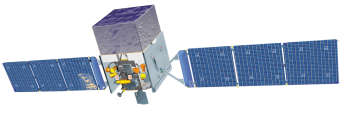 INTEGRAL-SPI-ACS
(w/ IPN)
4π ー
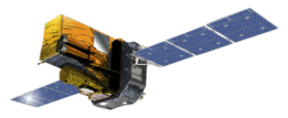 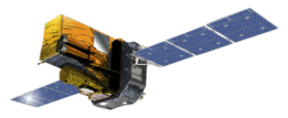 CALET-CGBM
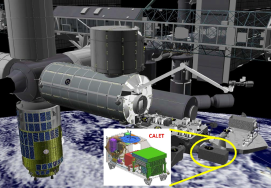 Fermi-GBM
X-ray mirror, coded mask
High loc. acc., but narrow FoV
2π ー
Fermi-LAT
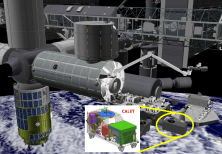 CALET
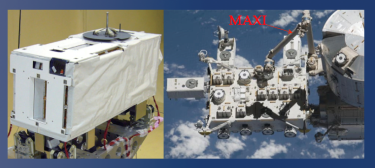 MAXI
AGILE
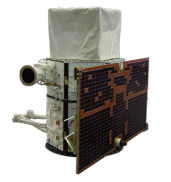 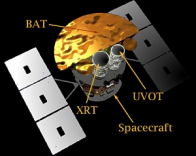 Swift-BAT
Swift-XRT
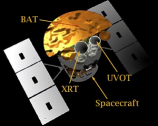 |
degree
|
arcmin
|
No localization
|
arcsec
Localization accuracy
CAMELOT: Cubesats Applied for MEasuring 
and LOcalising Transients
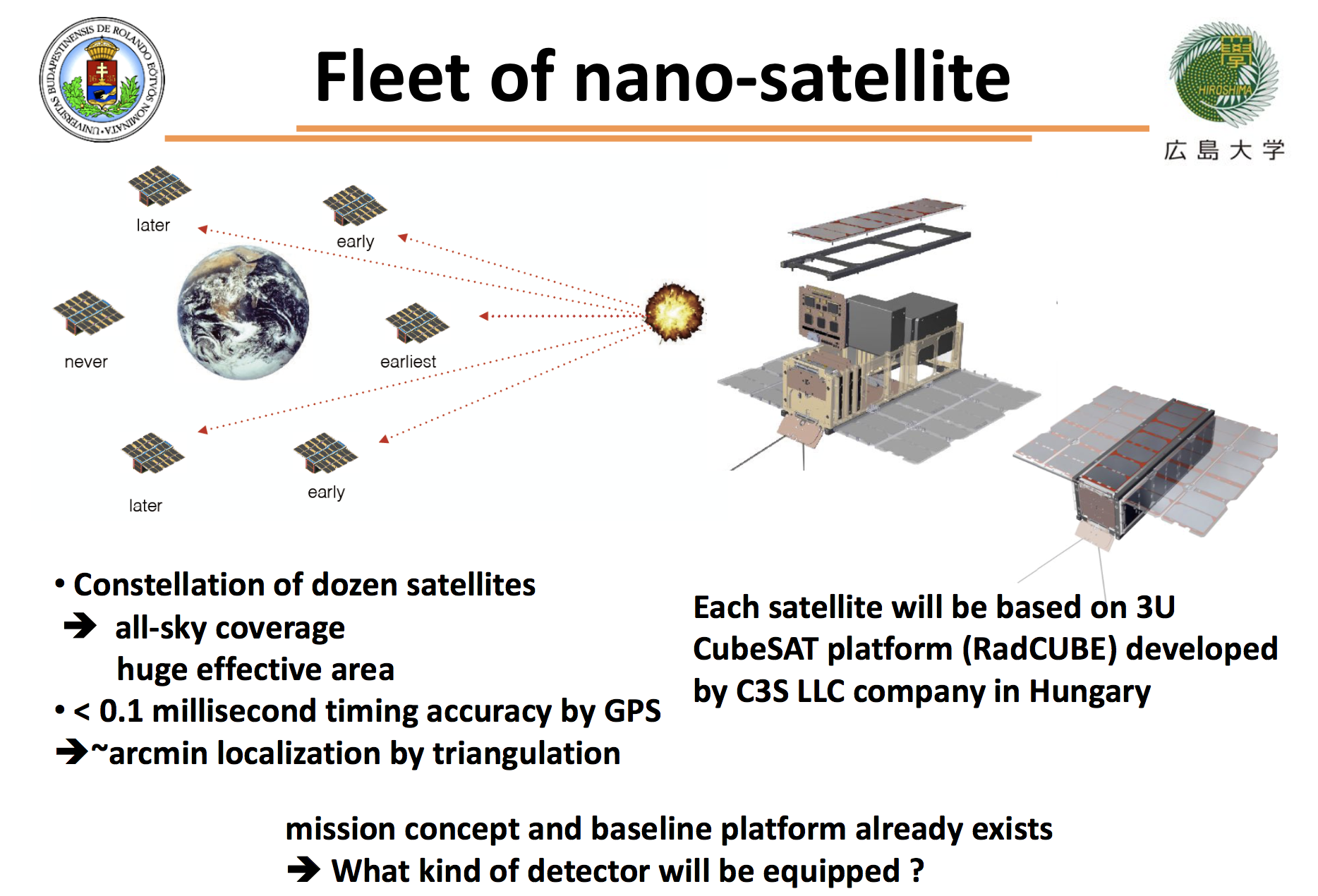 Each satellite will use a standard 3U cubesat platform developed by C3S LLC for the ESA sponsored RadCube mission. The cubsesats will be equipped with a GPS receiver for precise time synchronisation and inter-satellite (Iridium NEXT) communication equipment for rapid data download
A constellation of at least 9 satellites can provide: 
all sky coverage with a large effective area
Better than 0.1 millisecond timing accuracy
~10 arcmin localisation accuracy using triangulation
Two possible detector
configurations
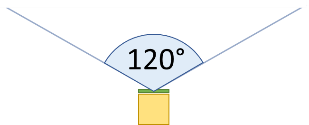 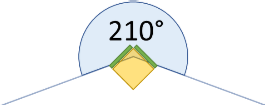 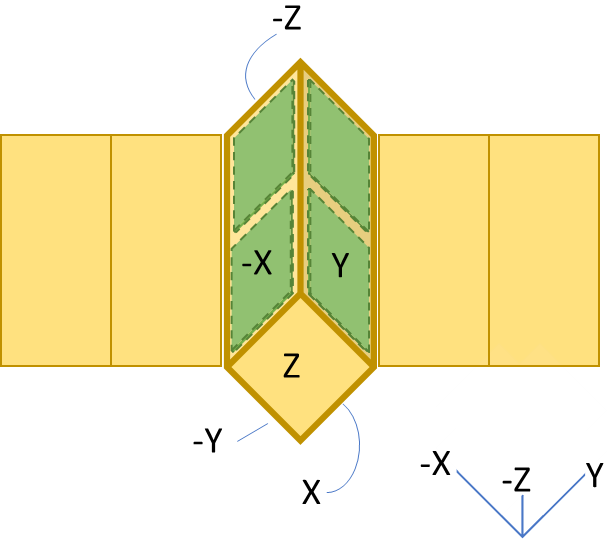 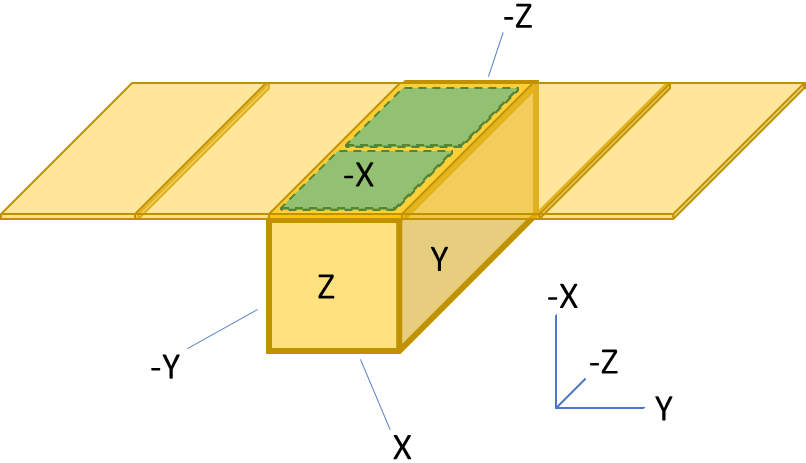 The detector design
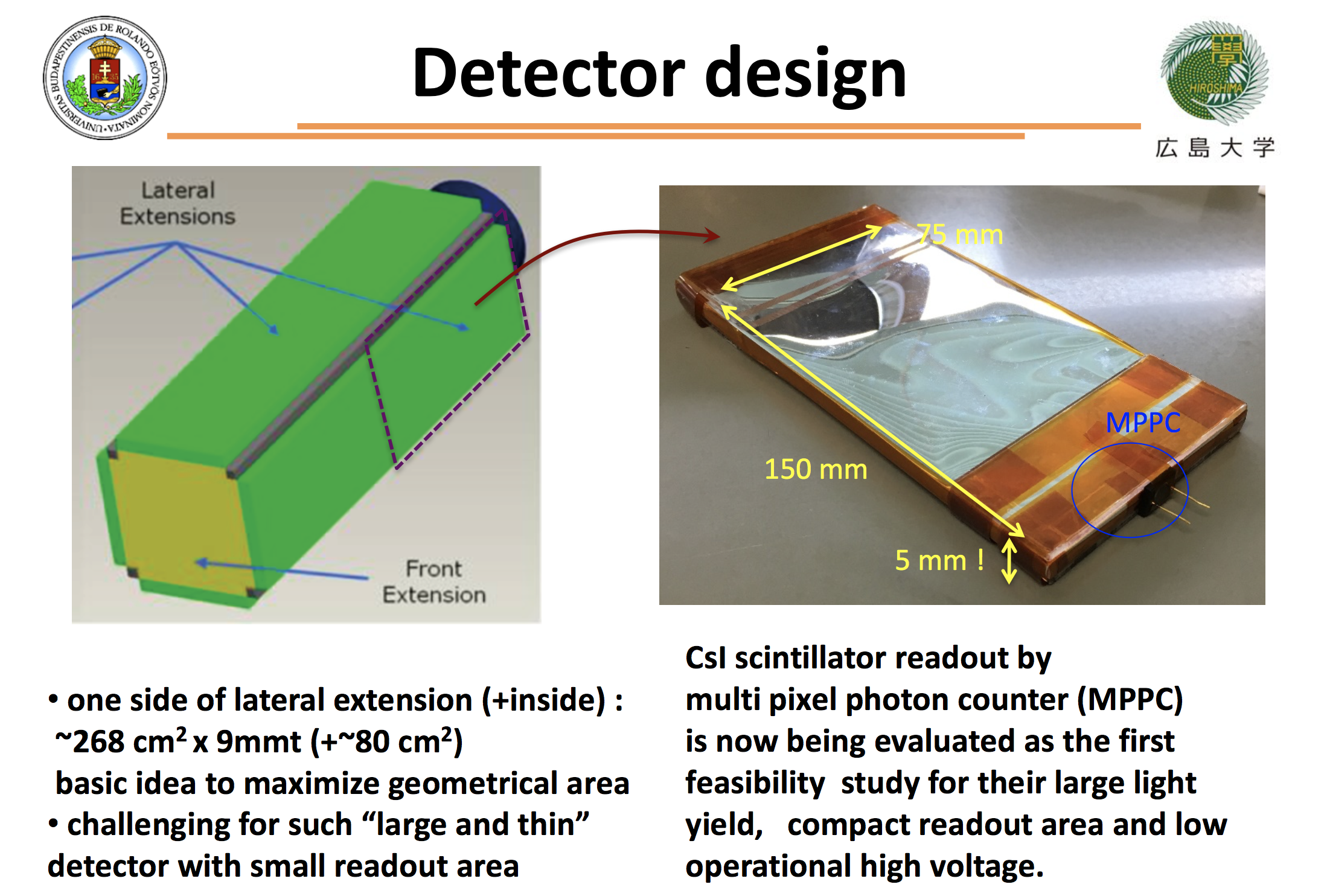 The read out of the CsI detectors with MPPC is currently being evaluated in the lab as part of our feasibility study. The system provides a large light yield, compact readout area and relatively low operational voltage.
To maximise the effective area, the detectors based on CsI scintillators and Multi-Pixel Photon Counters (MPPC) will occupy two lateral extensions
(8.3 cm x 15 cm x 0.9 cm x 4)

The large and thin detectors with small readout area are challenging
Spectral feasibility
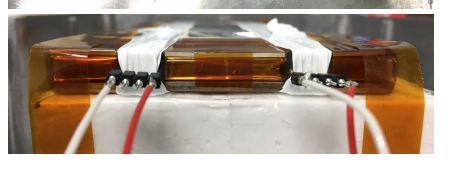 Preliminary!
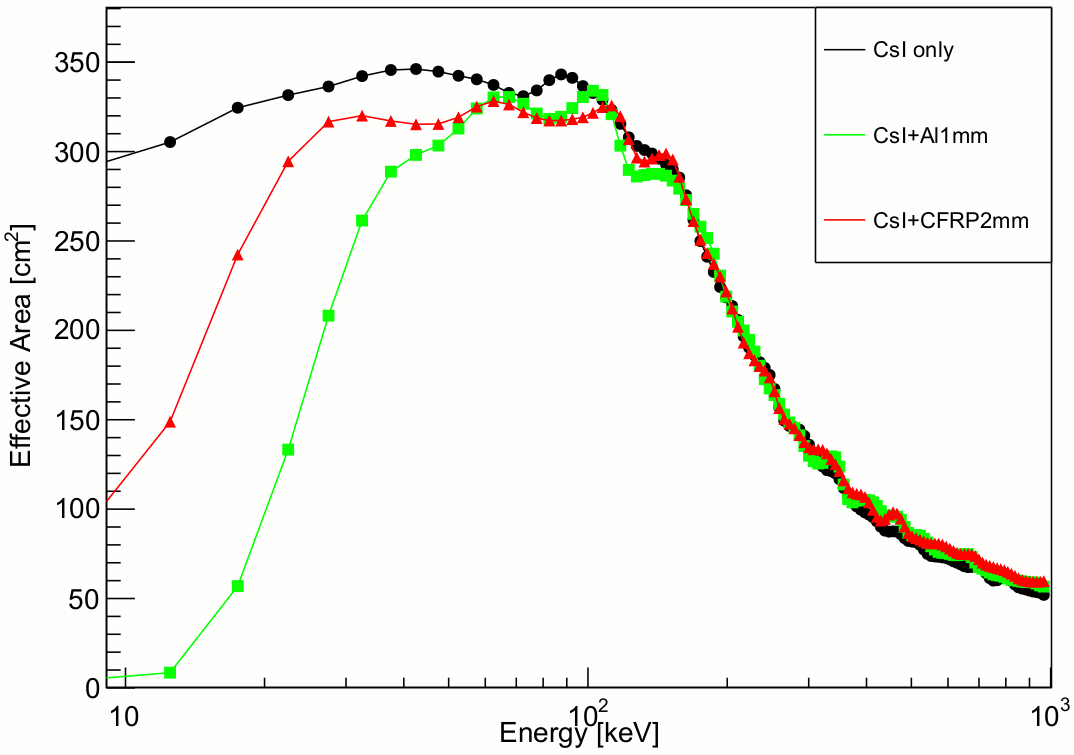 CsI only
CsI + Al 1mm
CsI + CFRP 2mm
Torigoe+ 2018
Effective Area (cm2)
Preliminary!
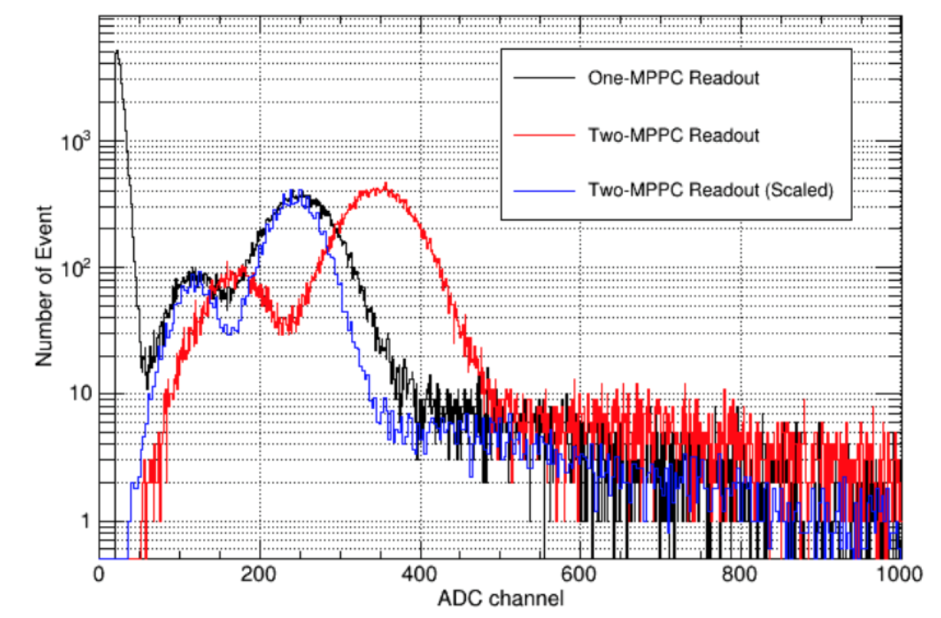 100
Single channel readout 
Coincidence sum
Coincidence sum (scaled)
Energy (keV)
1000
Ohno+ 2018
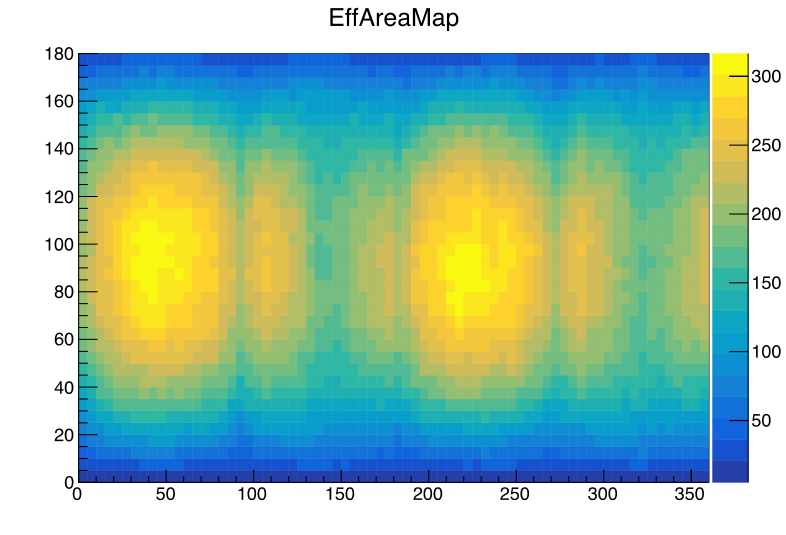 GRB incident zenith angle (deg)
241Am
59.5 keV
Energy threshold of ~10 keV is achieved for both single/multi channel readout
Energy range: 10-1000 keV (TBD)
GRB incident horizontal angle (deg)
Effective area for best incident angle is estimated by the Monte-Carlo simulation, ~300 cm2 (@100 keV)
Effective area of one satellite is comparable to  two Fermi-GBM detector modules
CAMELOT GPS time-stamping test board
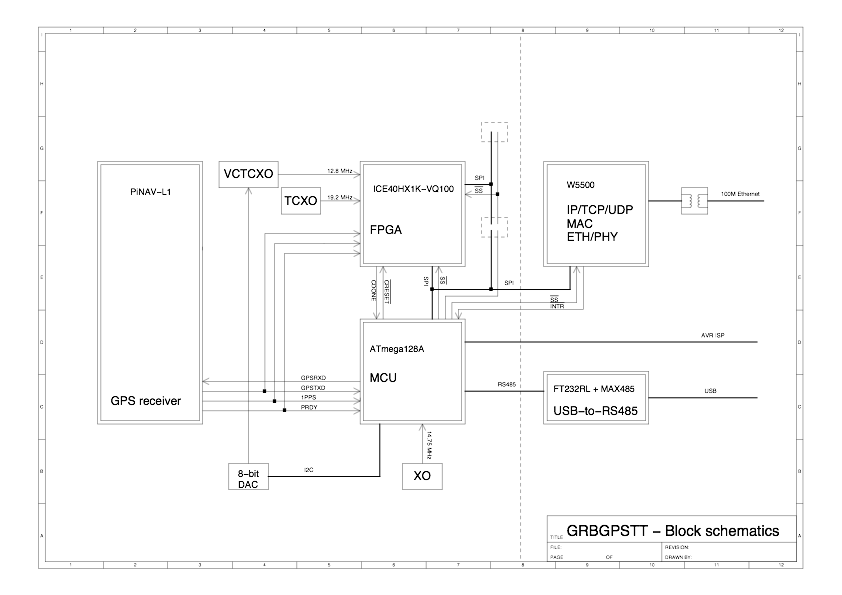 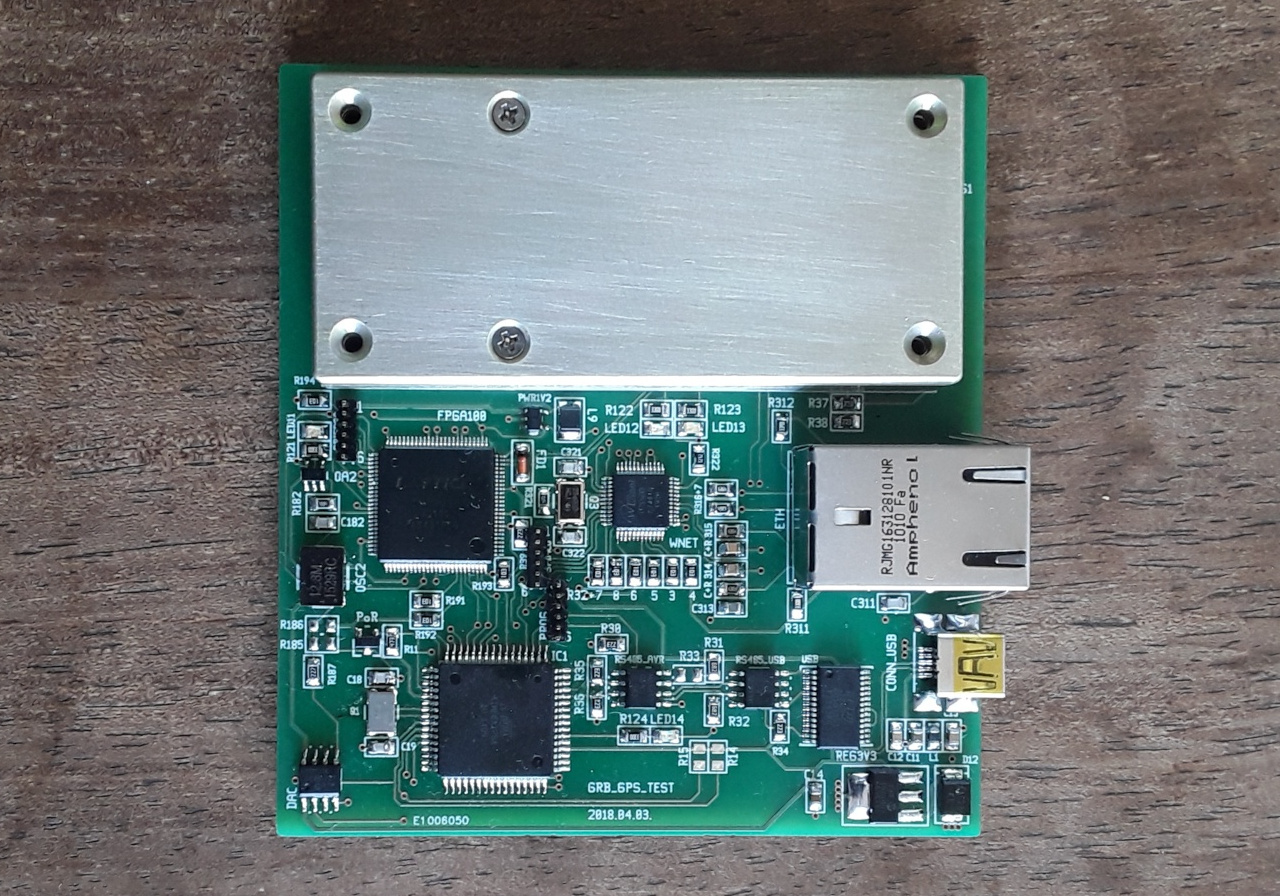 Pál et al. 2018
Sky visibility on 53 deg Walker Orbits
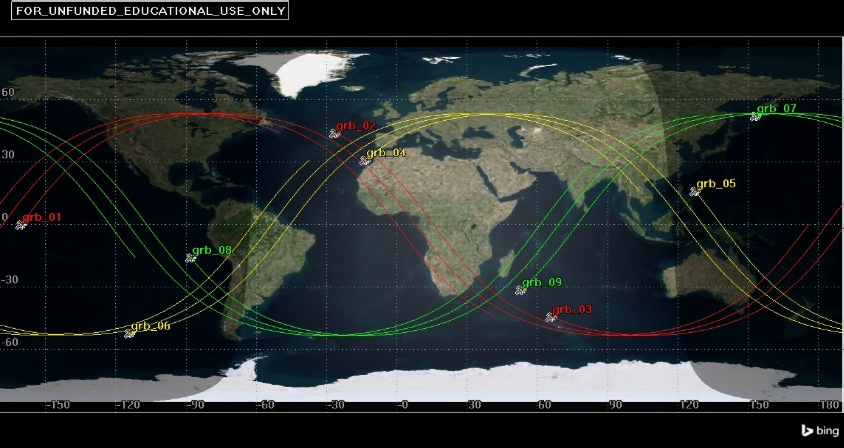 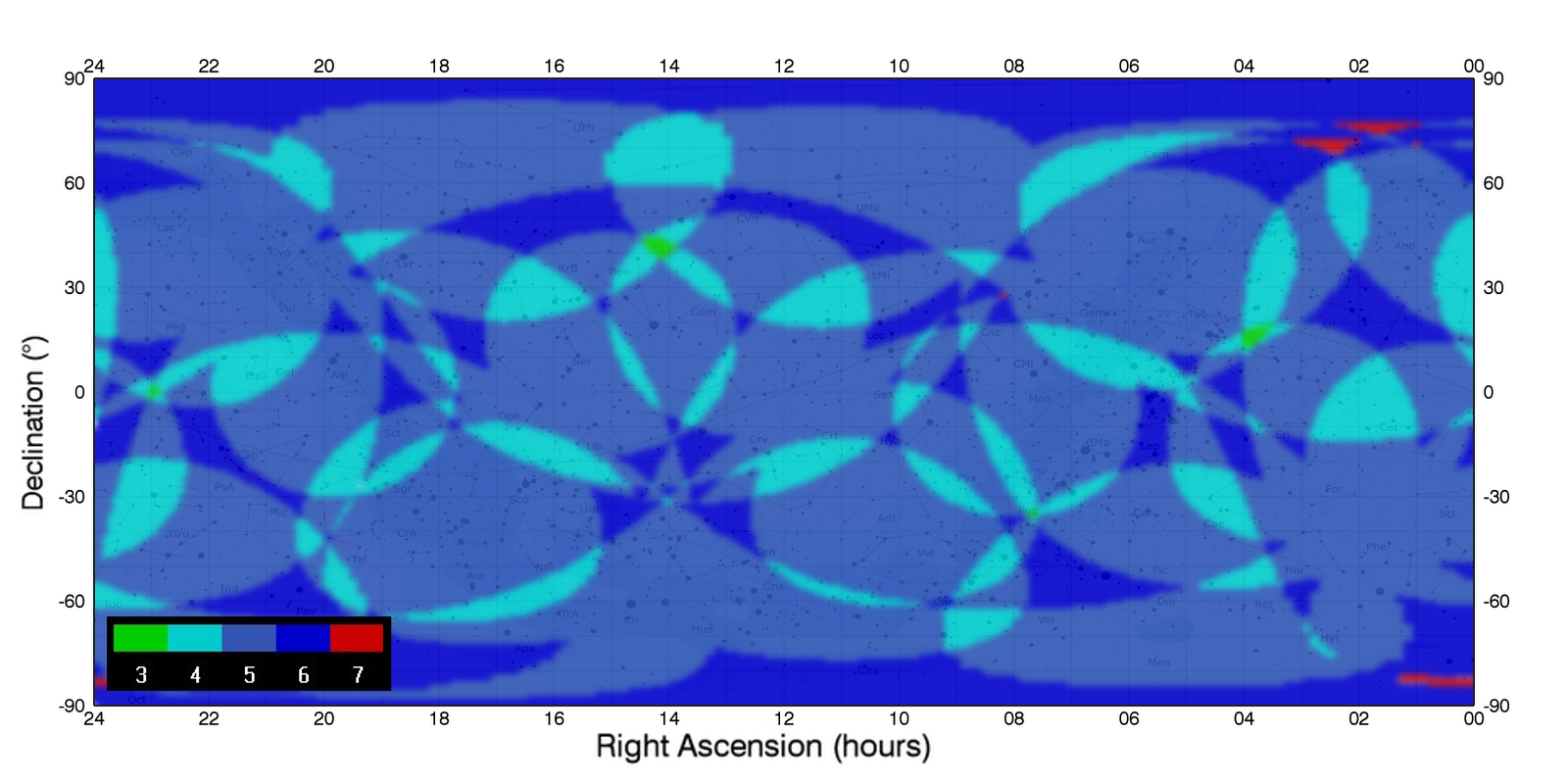 95% of the sky will be simultaneously covered by at least 5 satellites.
Sky visibility on sun-synchronous polar orbits
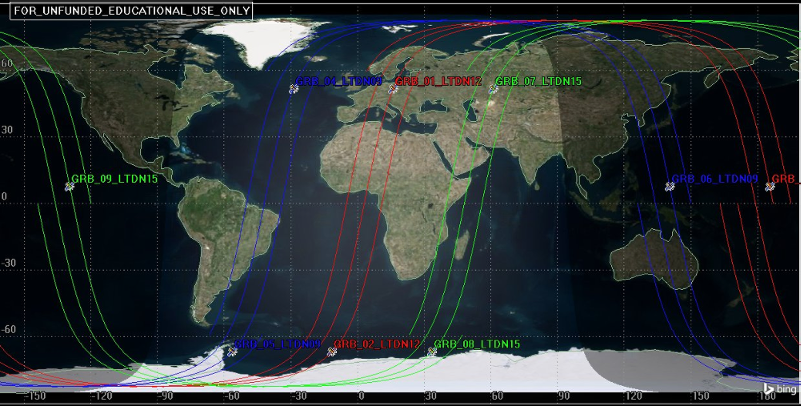 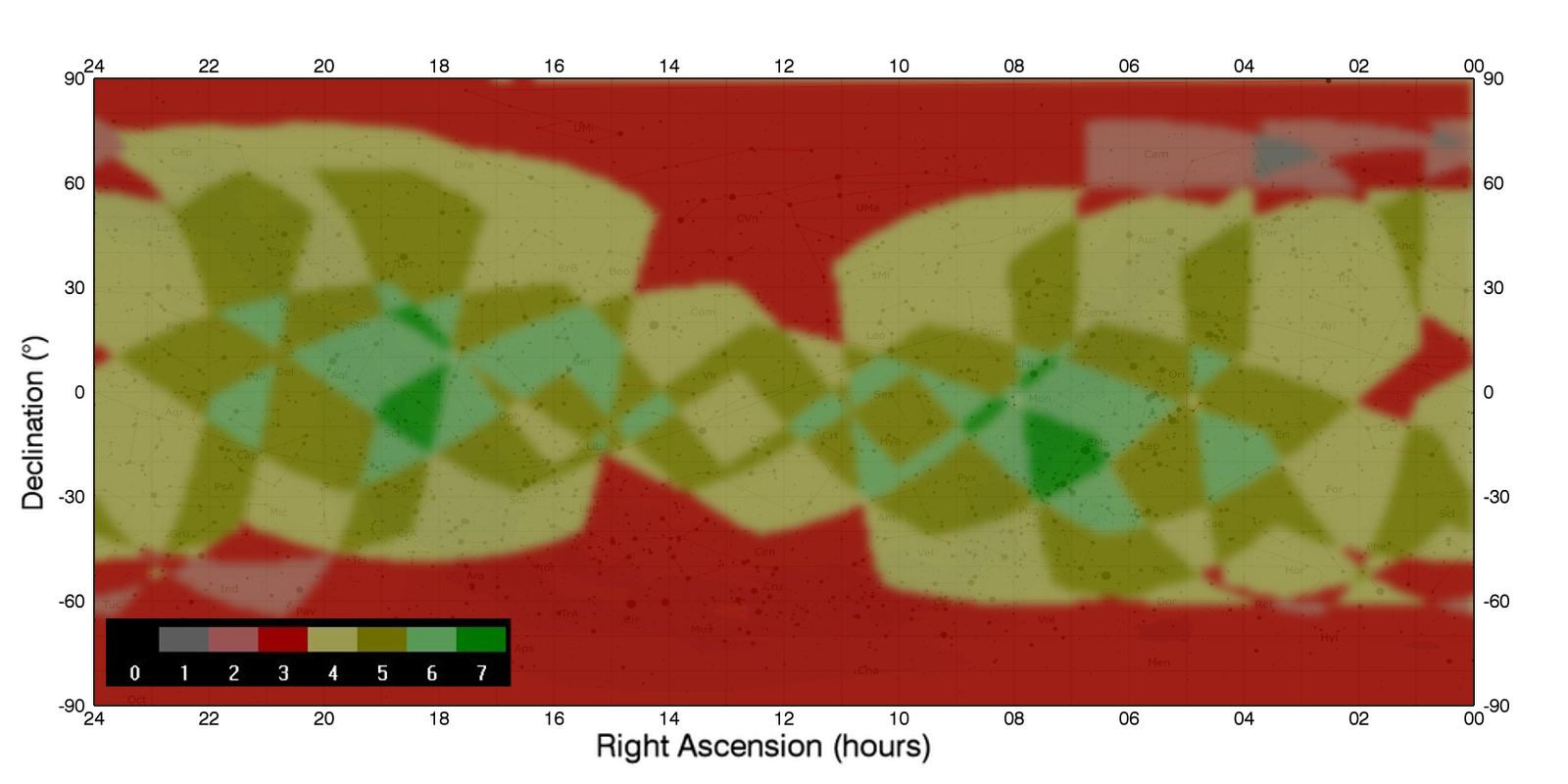 High background on polar orbits
Lomonosov / BDRG count rate in scintillator-based
GRB detector on polar orbit (~500 km).
Electron flux by ESA-SEE1 model at 500 km
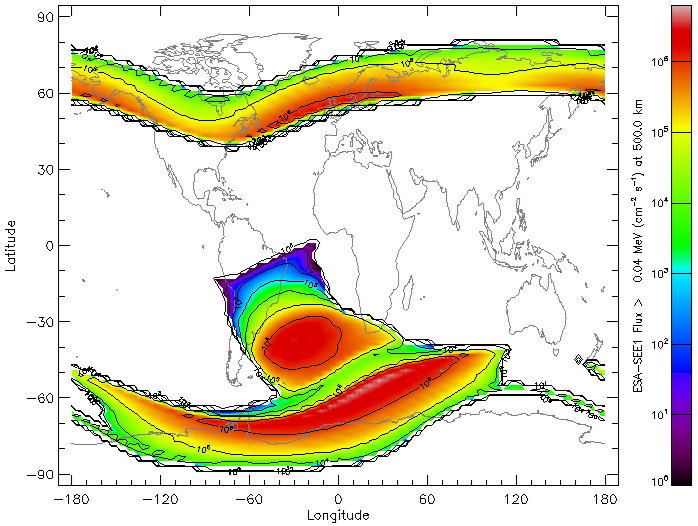 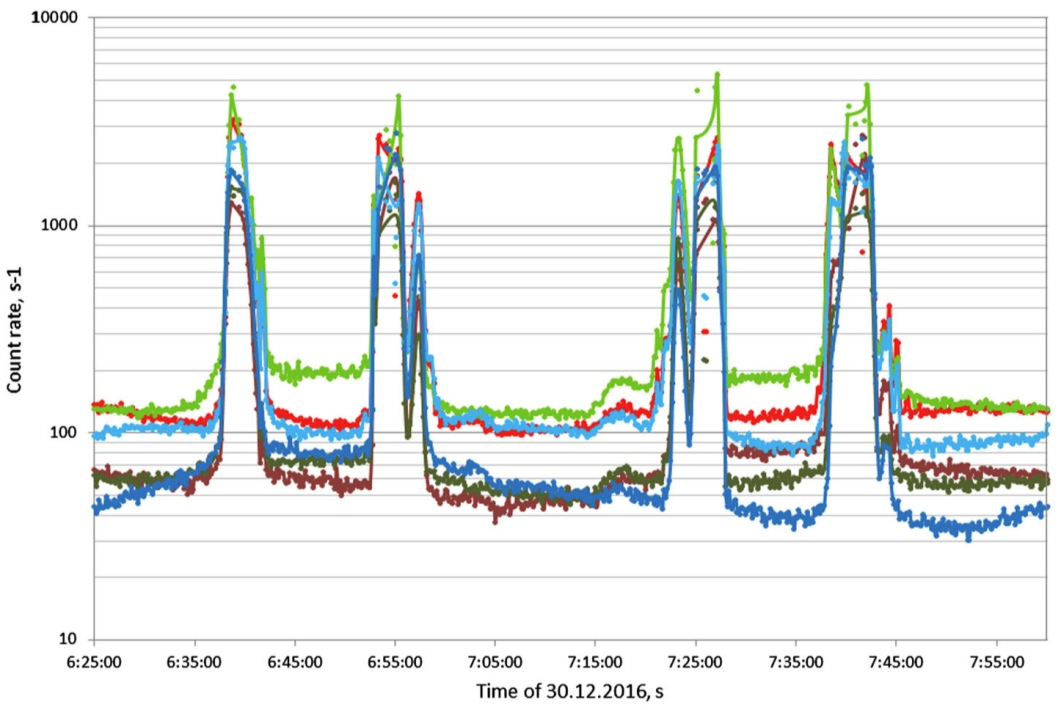 Svertilov+ 2018
On polar orbit, each satellite will loose ~30-40% of observing time.

On 53° inclination orbit, each satellite will loose ~20% of observing time.
What do we expect to see?
Over 300 GRBs detected per year
Many terrestrial gamma ray flashes, solar flares, soft gamma ray repeaters, X-ray binaries, etc.
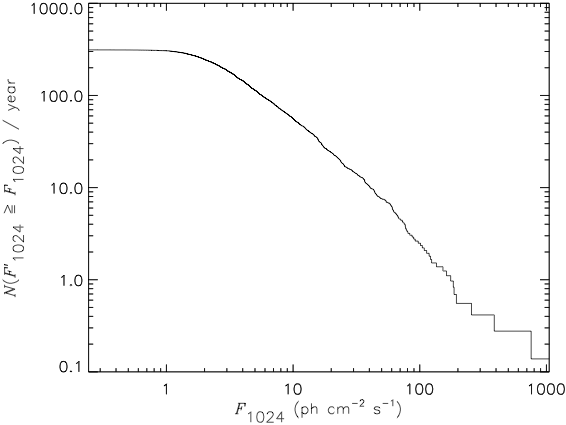 Timing based localisation
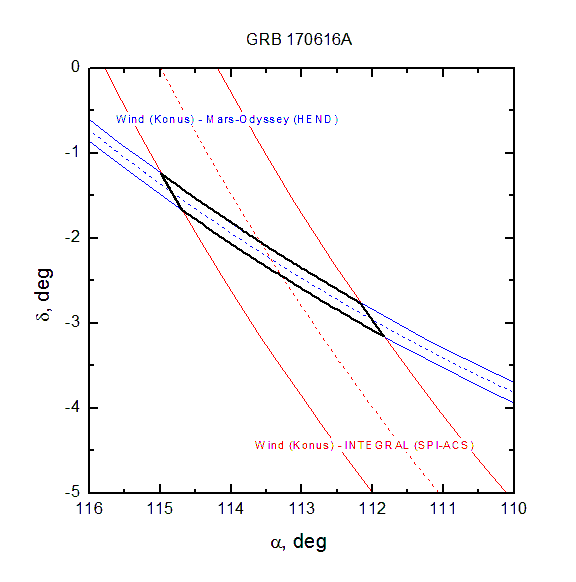 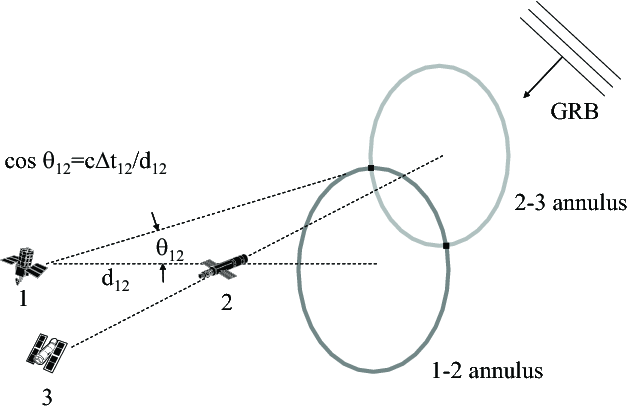 IPN deals with:
 Different clock accuracy from one
  spacecraft to another
- Various time resolutions
- Uncertainty in s/c positions  
   for far-Earth s/c
 Different energy responses of
  various detectors
Hurley+13
localisation by photon arrival time
High timing synchronization by GPS + 10μ-sec absolute
timing accuracy results several arcmin localisation accuracy ?
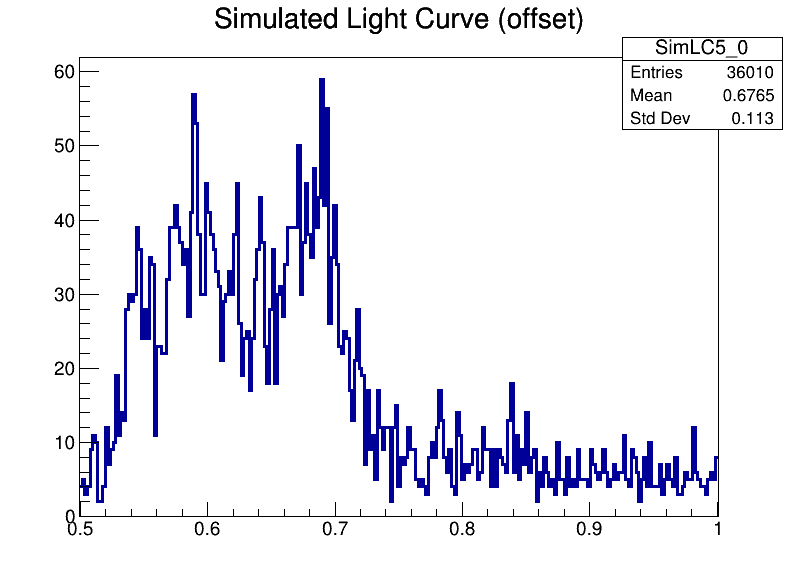 Localisation feasibility
10-1000 keV
9 satellite constellation
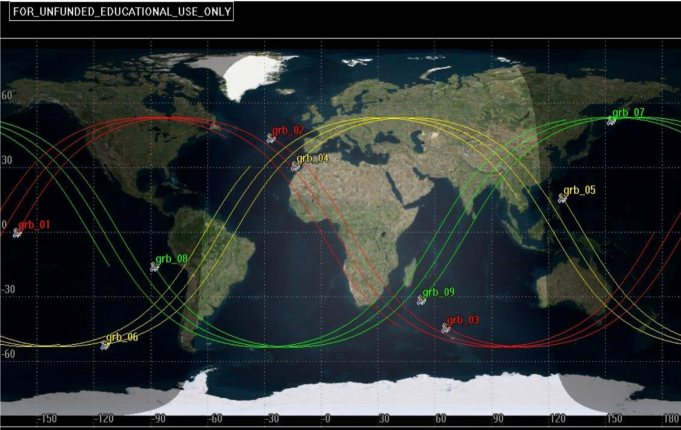 Semi-major axis: 6878.14 km
Inclination: 53 deg
RAAN:       0, 120, 240
True Anomaly:  0~320
 (40 deg step)
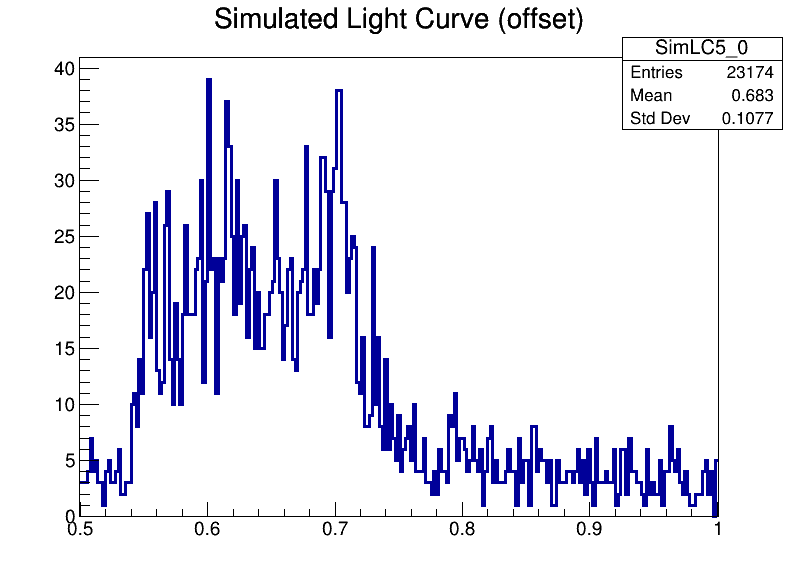 sat0 – sat1
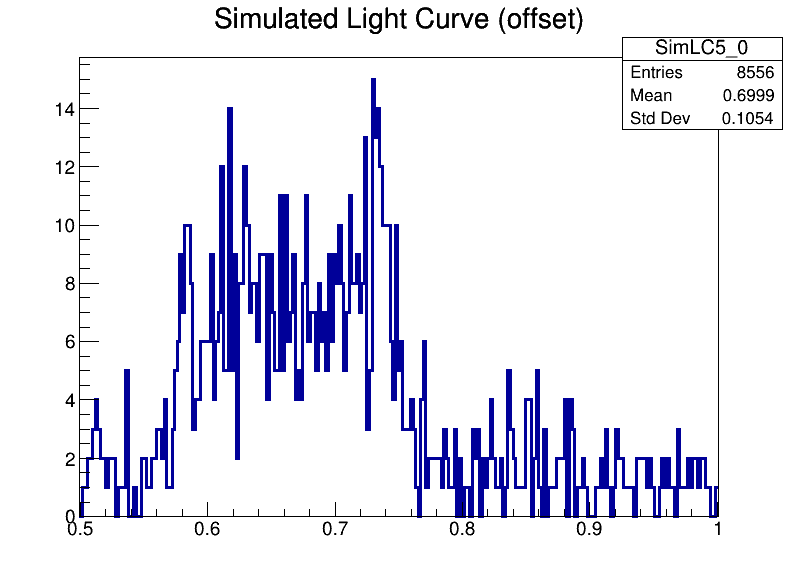 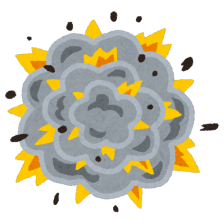 sat0 - sat2
Preliminary!
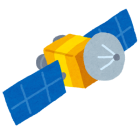 GRB!
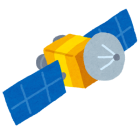 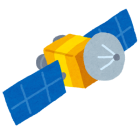 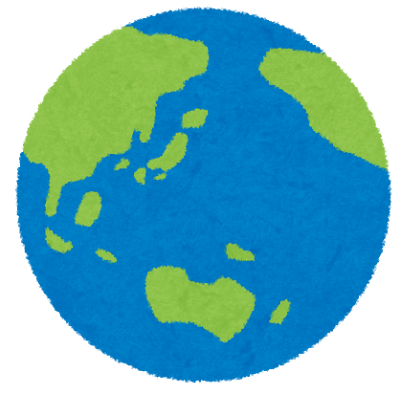 sat0
sat2
sat3
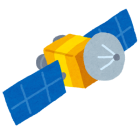 sat0 – sat3
sat1
0.5
1.0
Time since trigger (s)
Satellite attitude, GRB position, predicted photon count/arrival time estimated using orbit and detector simulations.
Simulated photon arrival time is estimated by the cross correlation analysis  triangulation annulus
Ohno et al. 2018
Localisation algorithm
Intersection of annuli
 GRB position!
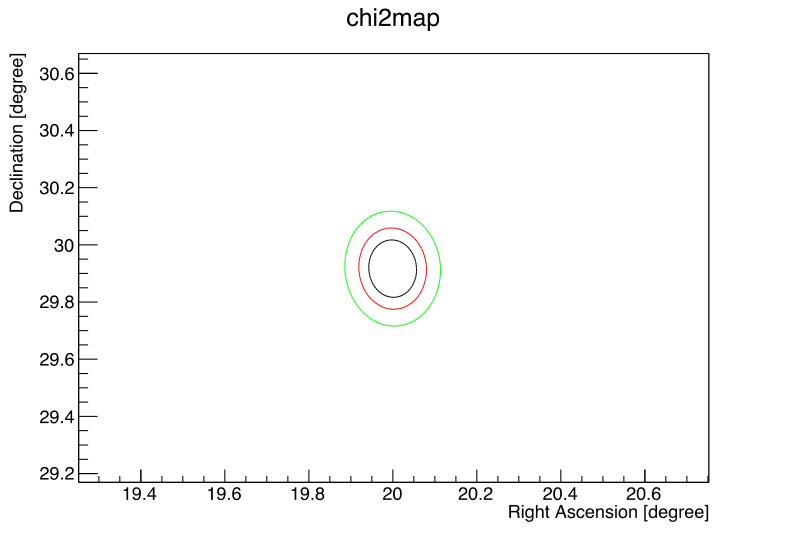 *: input position
      1, 2, 3 σ region
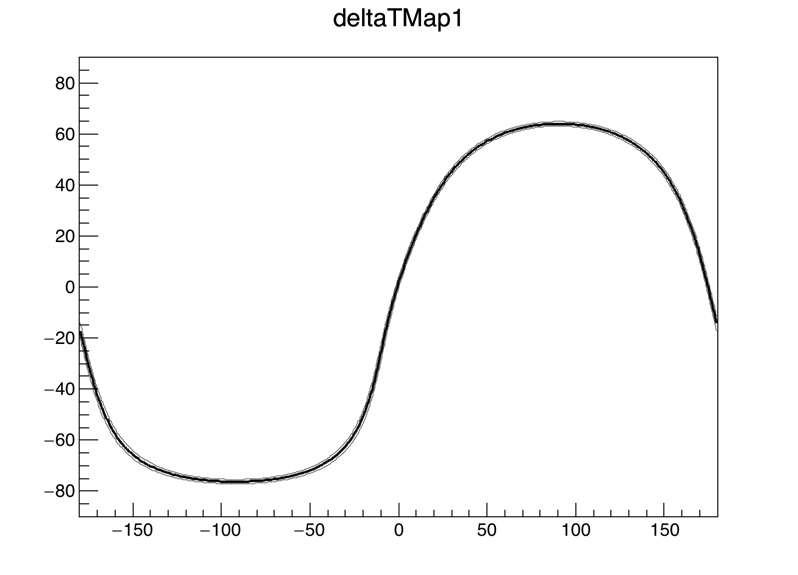 Preliminary!
*
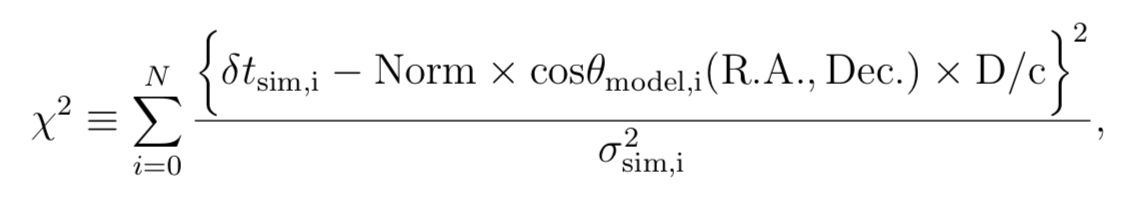 How can we estimate the most probable position and error ?
GRB position and error is estimated by simple χ2 minimization (Tanaka+ 17)
~0.1 deg1σ (~6 arcmin) accuracy is achievable for bright/high-visibility case
Best fit position
R.A. = 20.0 (+/- 0.06) deg
Dec. = 29.9 (+/-0.10) deg
Ohno et al. 2018
Localisation accuracy
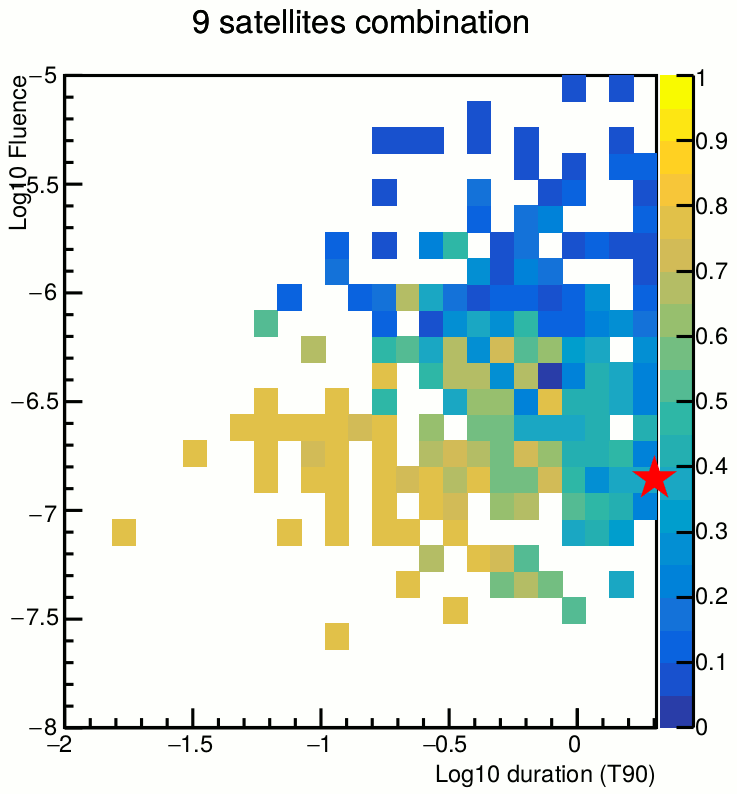 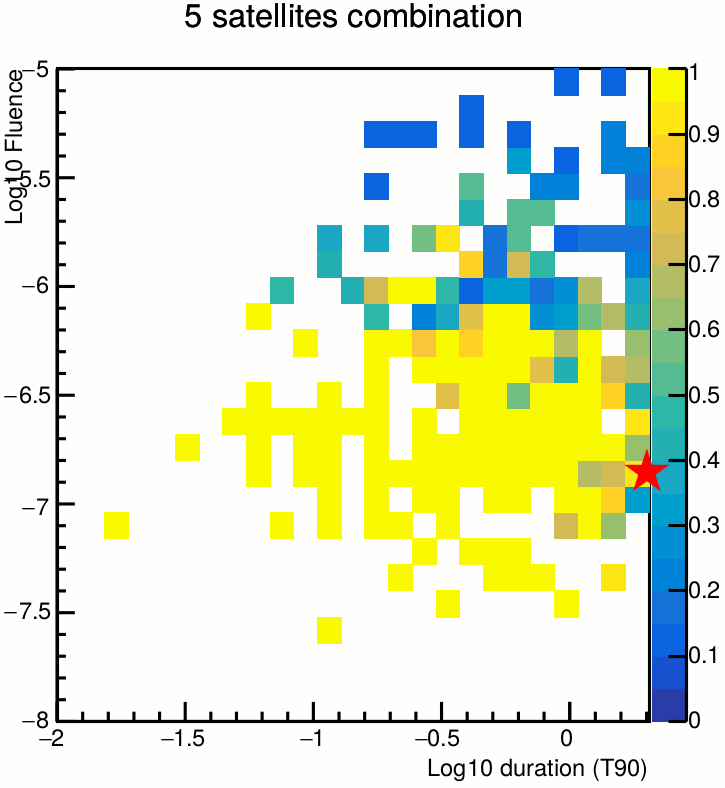 -5
-5
GRB brightness (log Fluence)
GRB brightness (log Fluence)
Loc. Accur. (deg)
Loc. Accur. (deg)
NS-NS merger
GRB170817A
GRB duration (log T90)
GRB duration (log T90)
Localization accuracy of our concept is examined for all short GRBs listed in Fermi 3rd GRB Catalog (Bhar+16  T90<2s: 326 events)
High localisation accuracy for good photon statistics (brighter/longer)
5-10 arcmin accuracy in the best case
Ten short GRBs per year localised to within 20 arcmin
Ohno et al. 2018
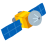 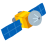 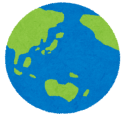 Summary
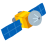 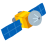 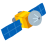 We are proposing the CAMELOT mission, a constellation of nine 3U cubesats in three orbital planes on low Earth orbit, to provide an all-sky coverage and ~10 arcmin localisation accuracy
Each nanosatellite shall be equipped with four thin, 9 mm, and relatively large, 8.3 × 15 cm, CsI(Tl) based detectors as lateral extensions on its surface read out by MPPCs. The large thin detectors provide high sensitivity (comparable with Fermi-GBM), while leaving enough room for electronics.
Timing based localisation demands precise time synchronization between the satellites and accurate time stamping of detected photons. This will be achieved by using GPS receivers.
Rapid localisation by gamma-ray observations is critical for the study of GW sources
Rapid follow up observations at other wavelengths require the capability for fast simultaneous downlink of data for the triggered events from all satellites in the fleet. This can be achieved using satellite-to-satellite communication networks such as Iridium NEXT.
CAMELOT will also provide important secondary science, such as monitoring of outbursts of soft gamma-ray repeaters, gamma-ray flares on the Sun, terrestrial gamma-ray flashes (produced in thunderstorms), and space weather phenomena. 
CAMELOT provides ample potential for international cooperation. Because the proposed fleet is scalable and extendable, we envision collaboration with future partners using different satellite designs, extending the capabilities of the constellation.
Werner et al. arXiv: 180603681 
Ohno et al. arXiv: 180603686
Pal et al. arXiv: 180603685
Torigoe et al. 2018, NIMPA, in press